II Liceum Ogólnokształcące w Osaceuczniowie - dyplomaci czy turyści?
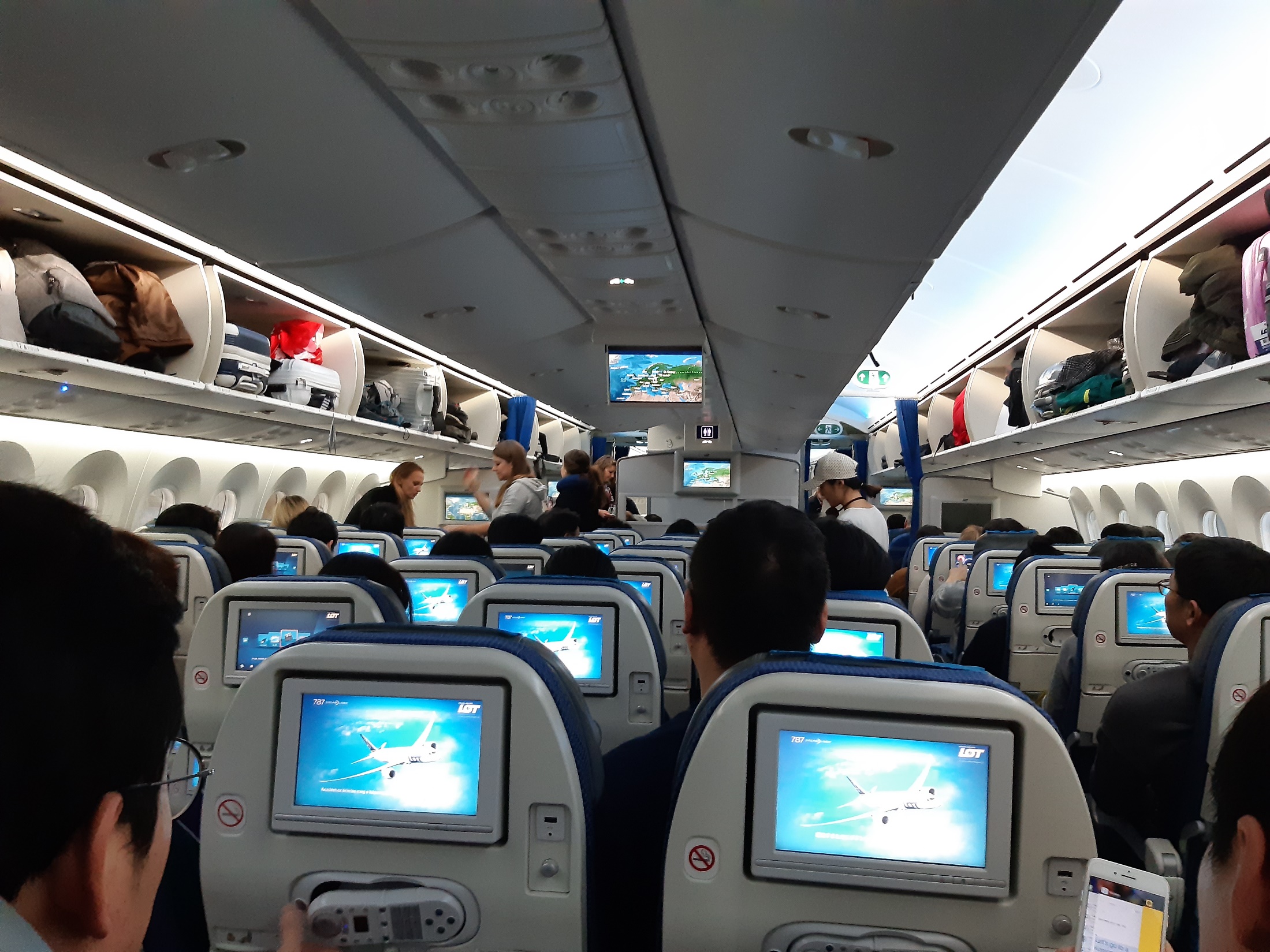 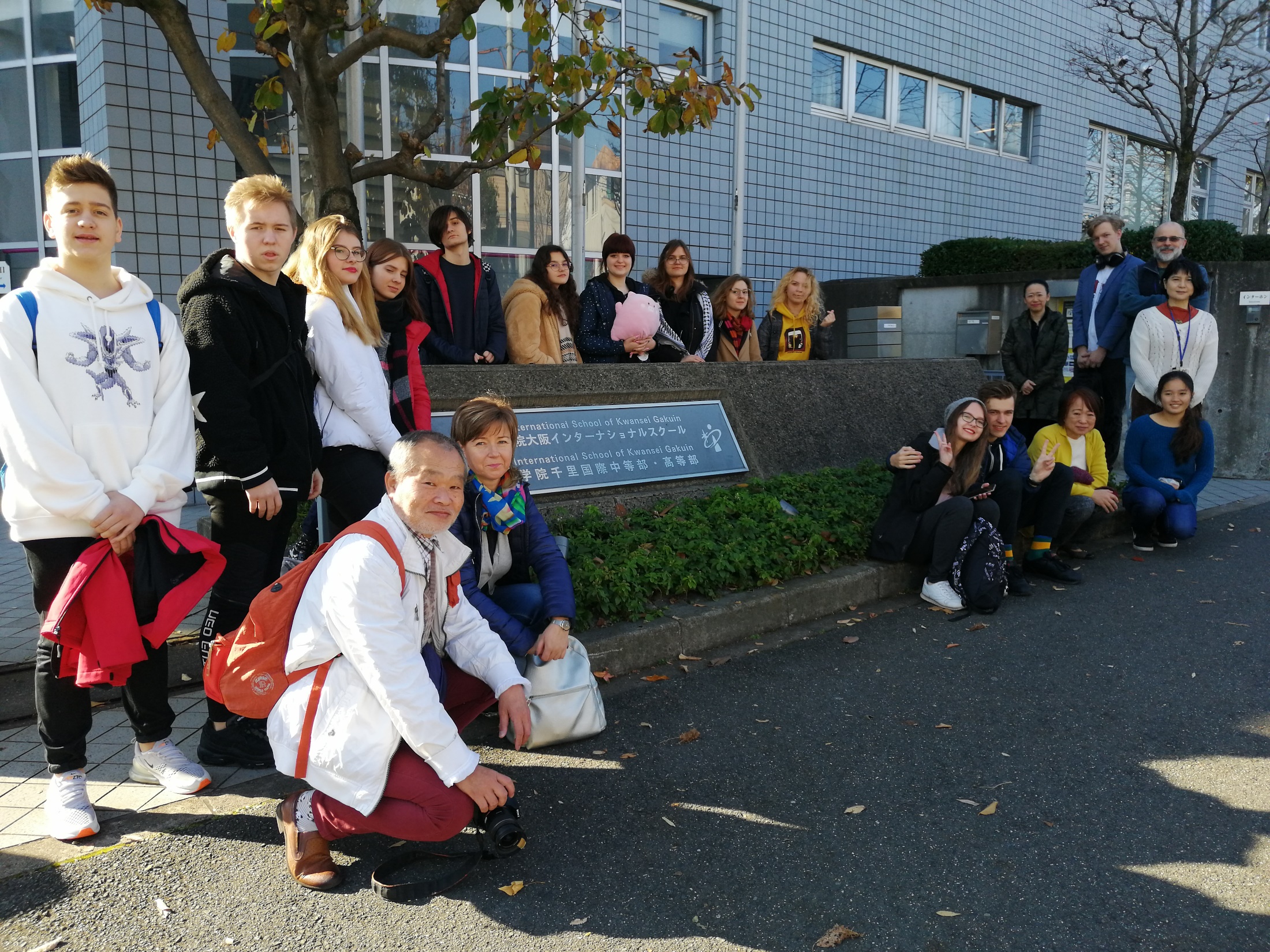 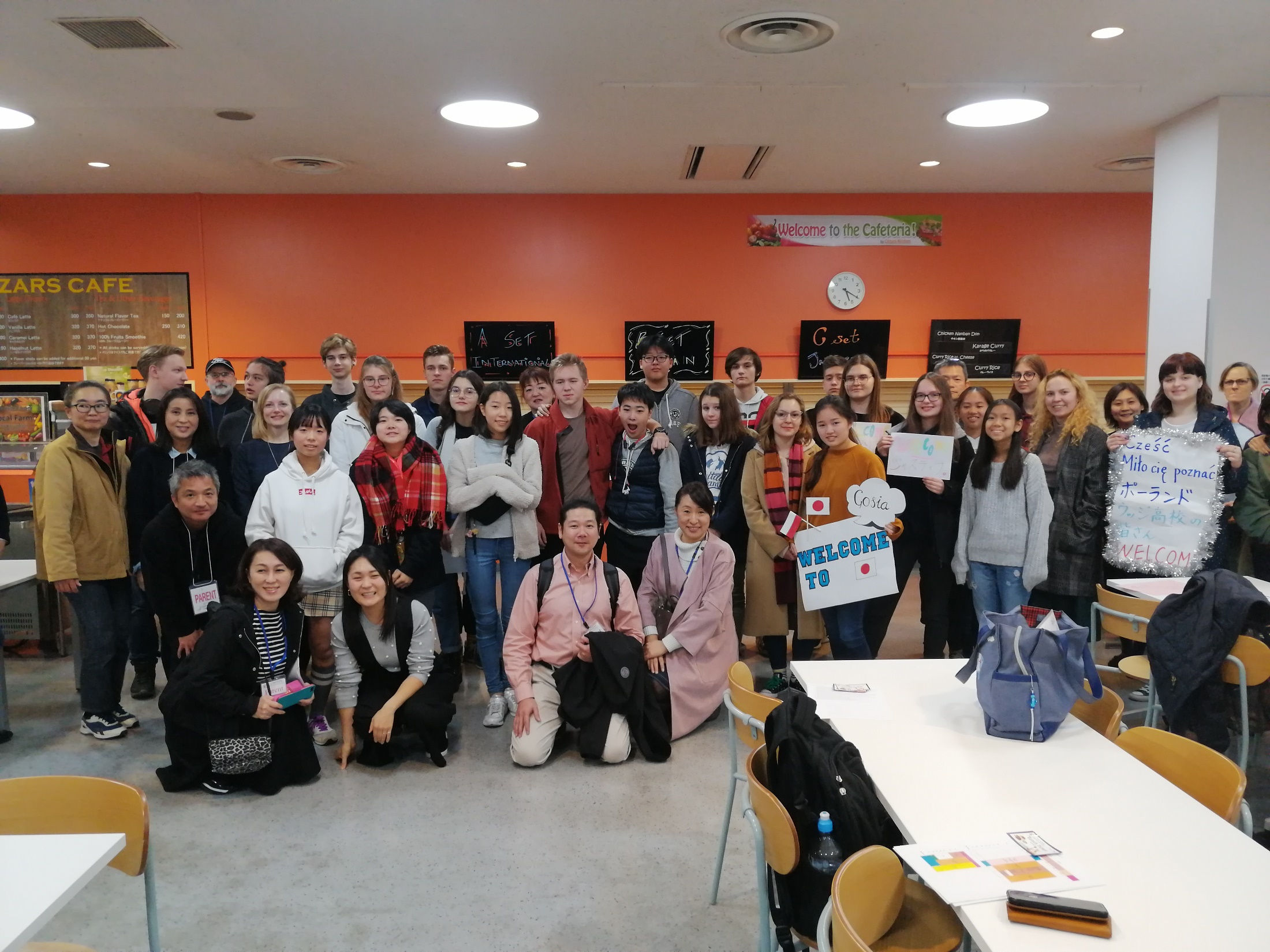 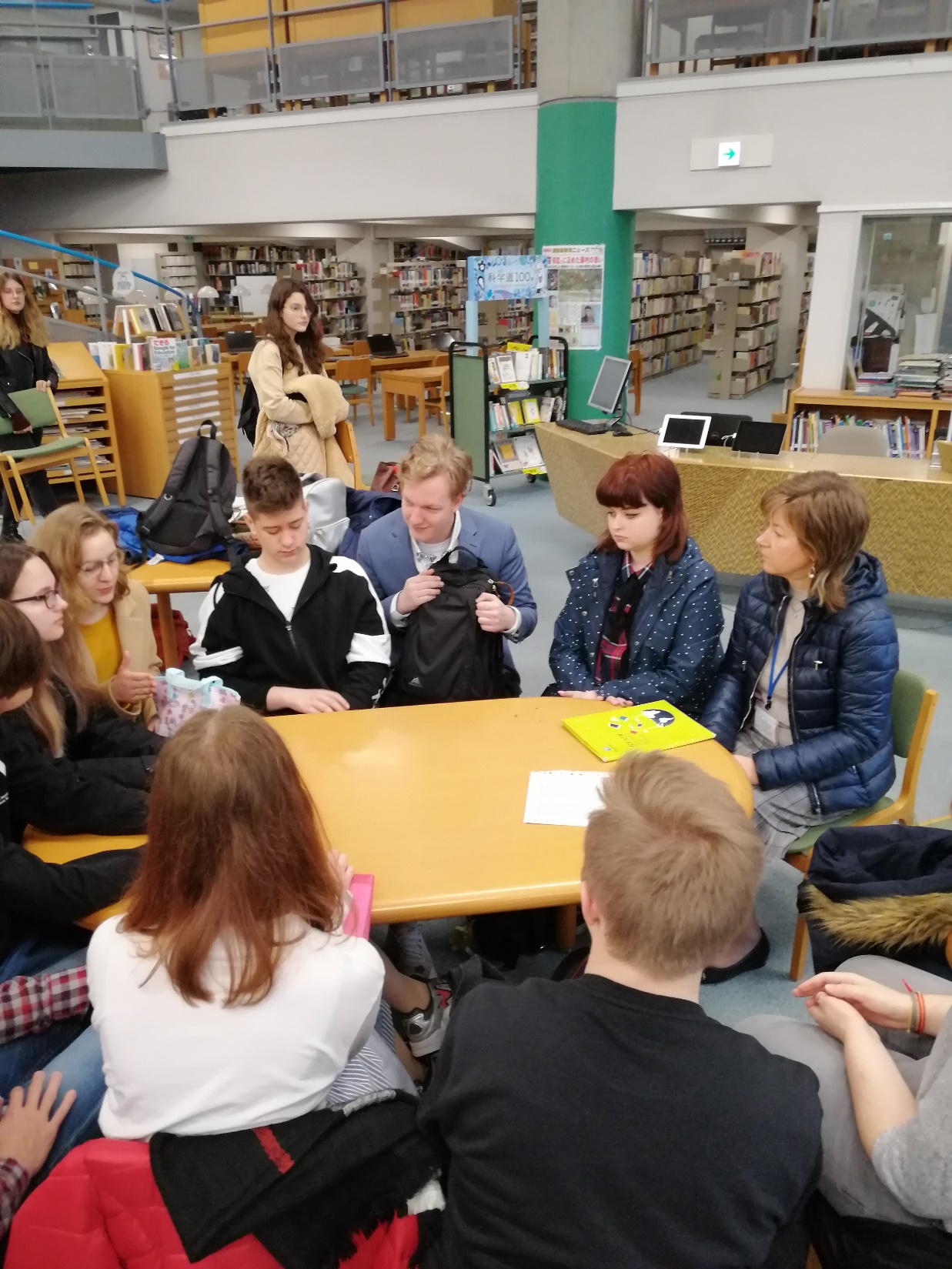 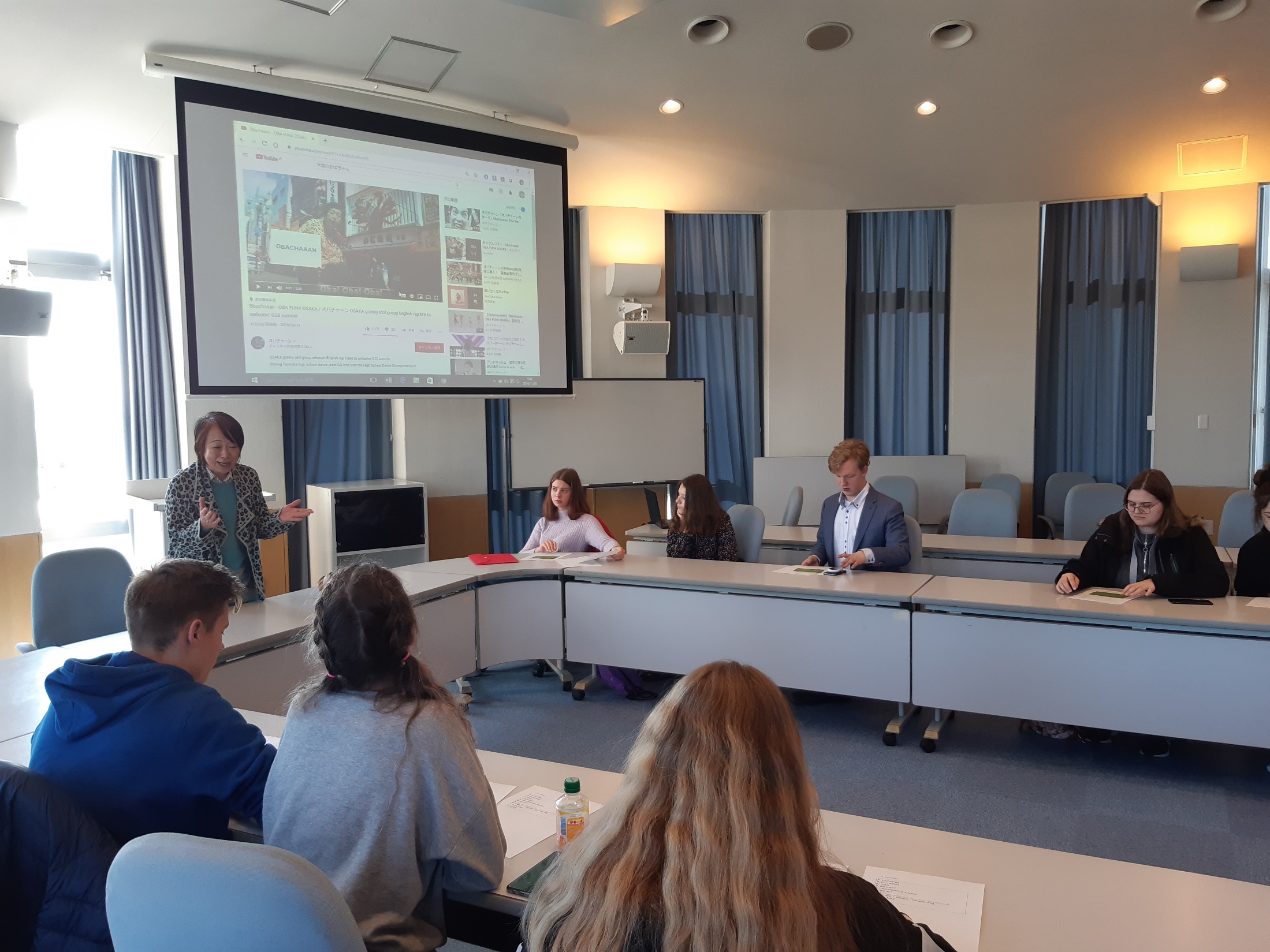 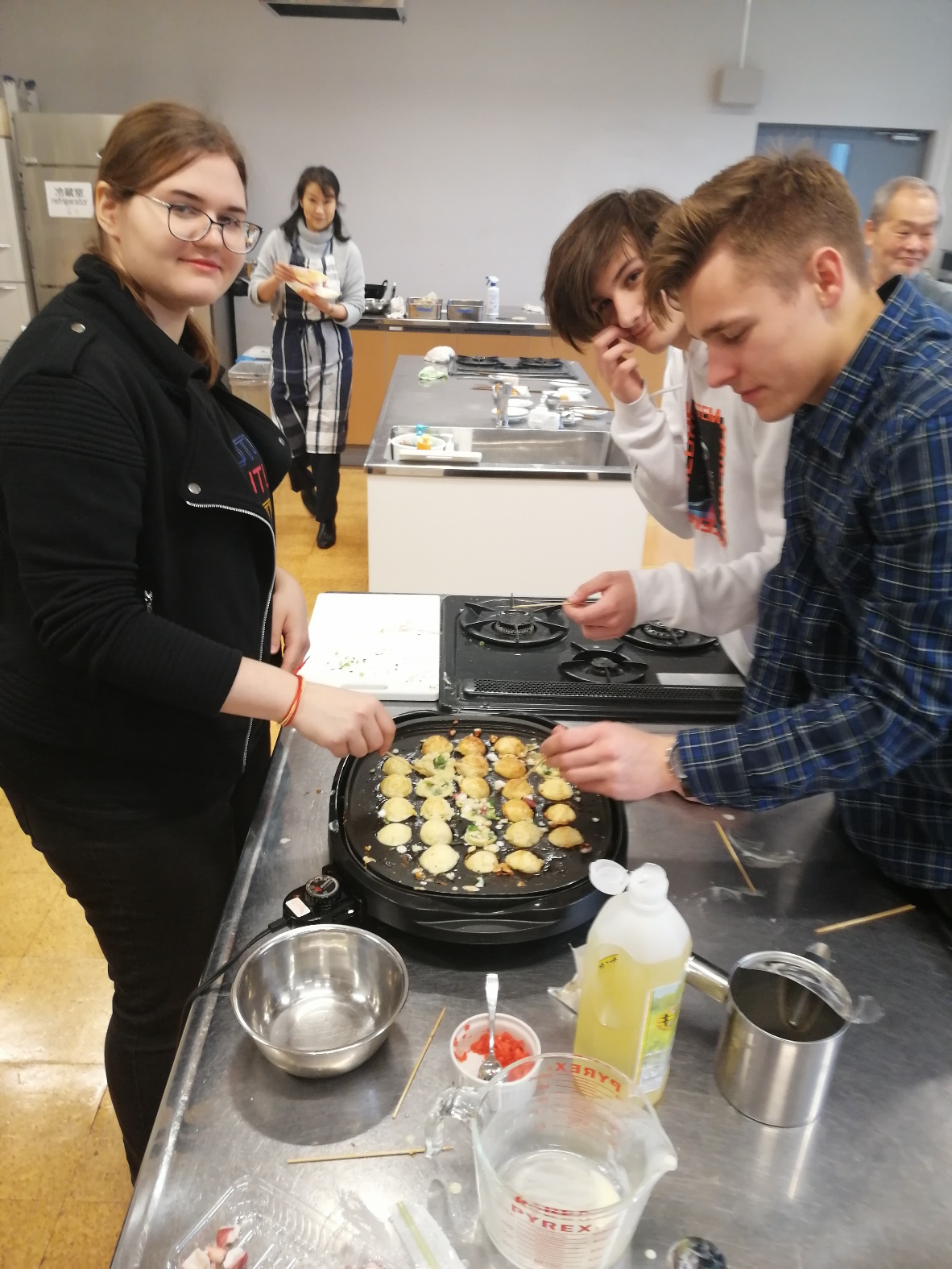 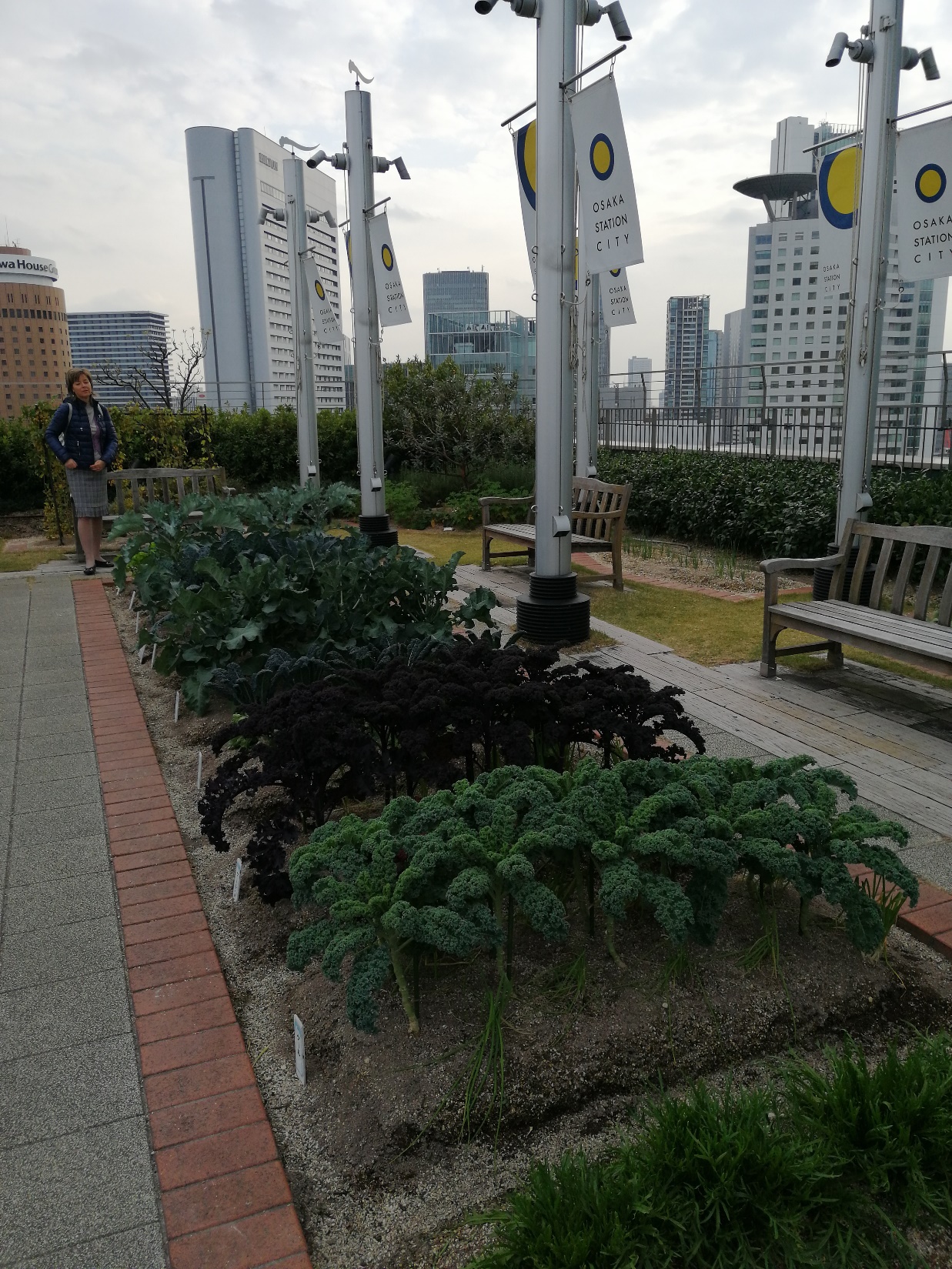 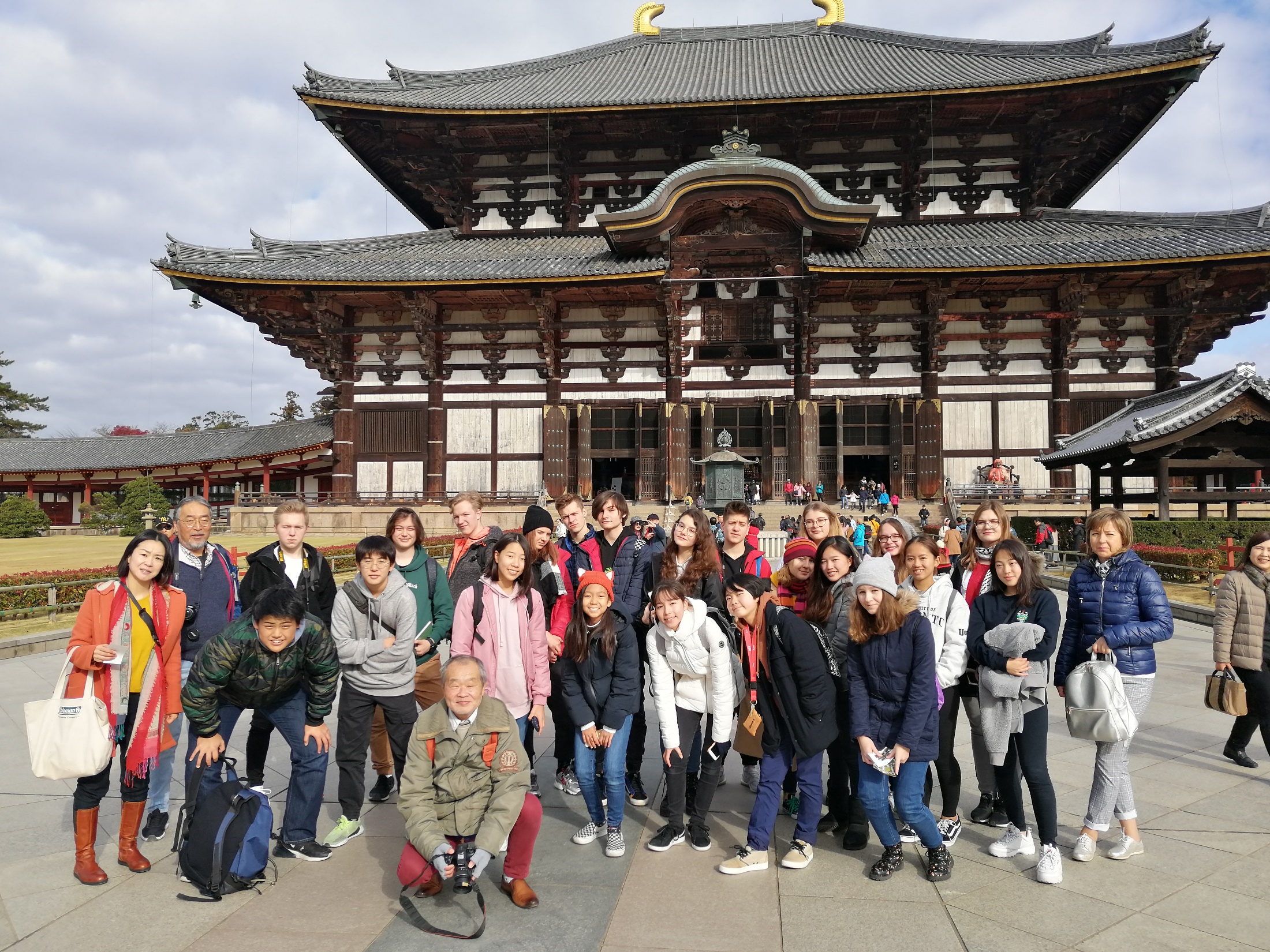 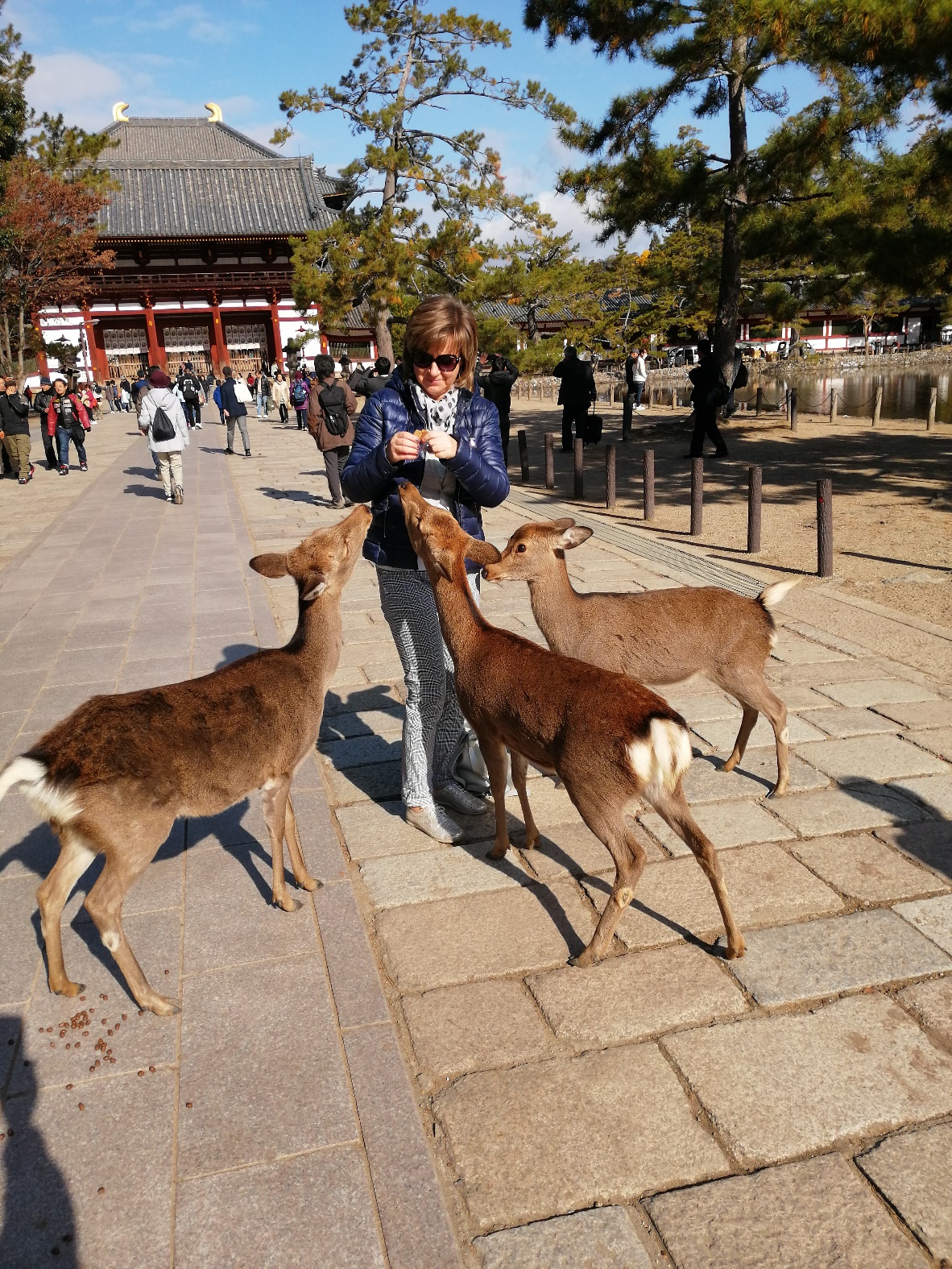 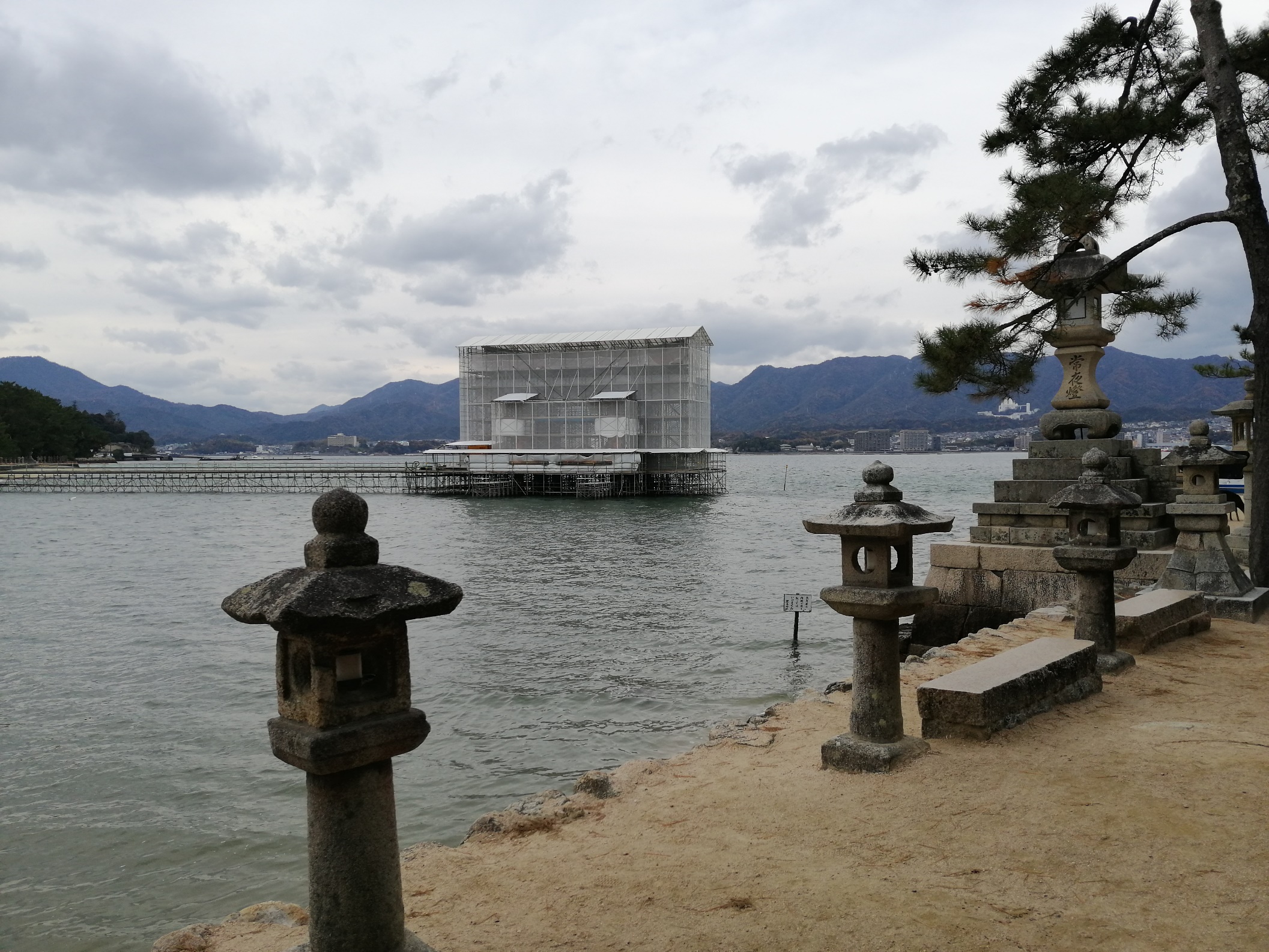 Podróż
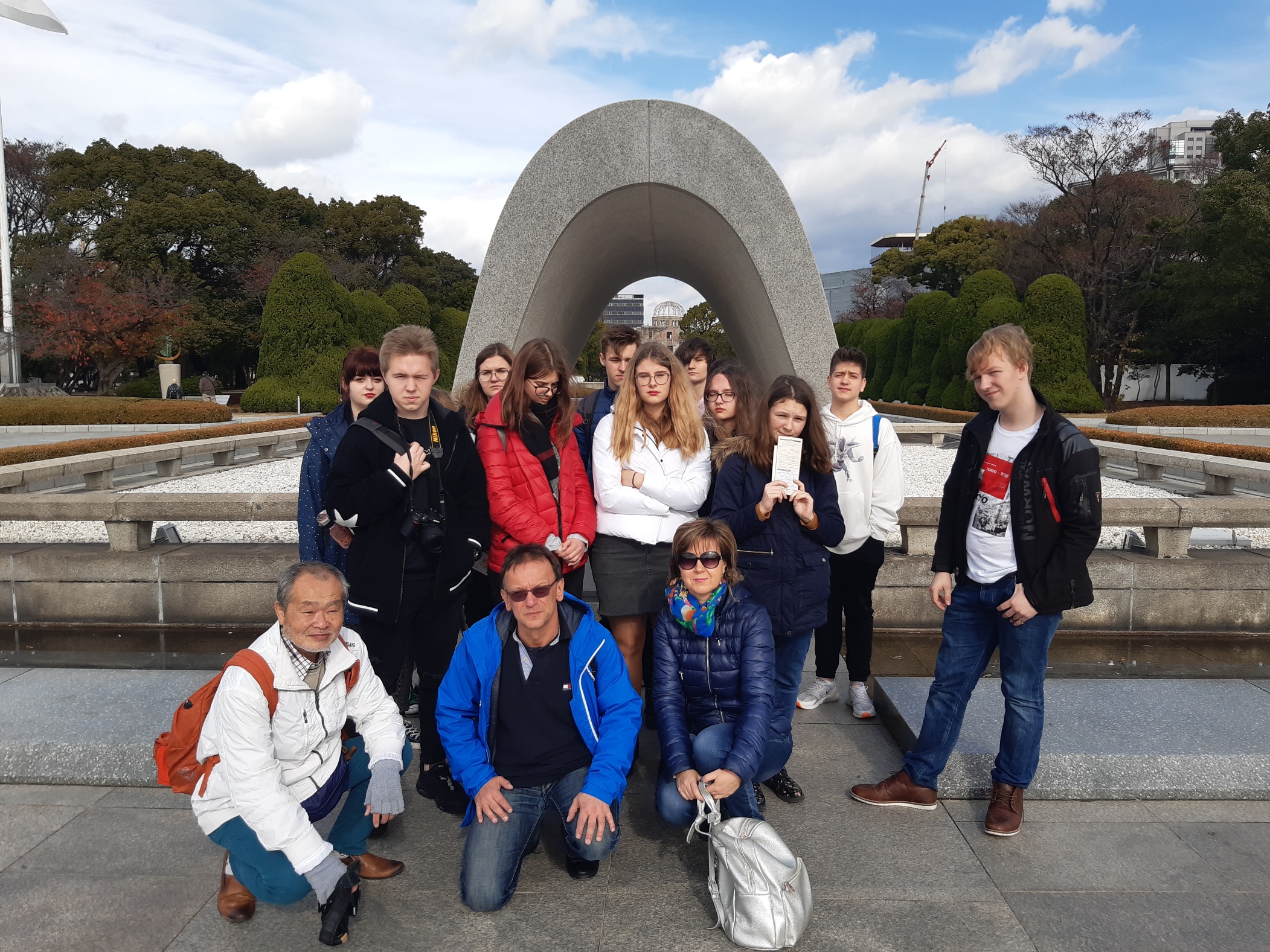 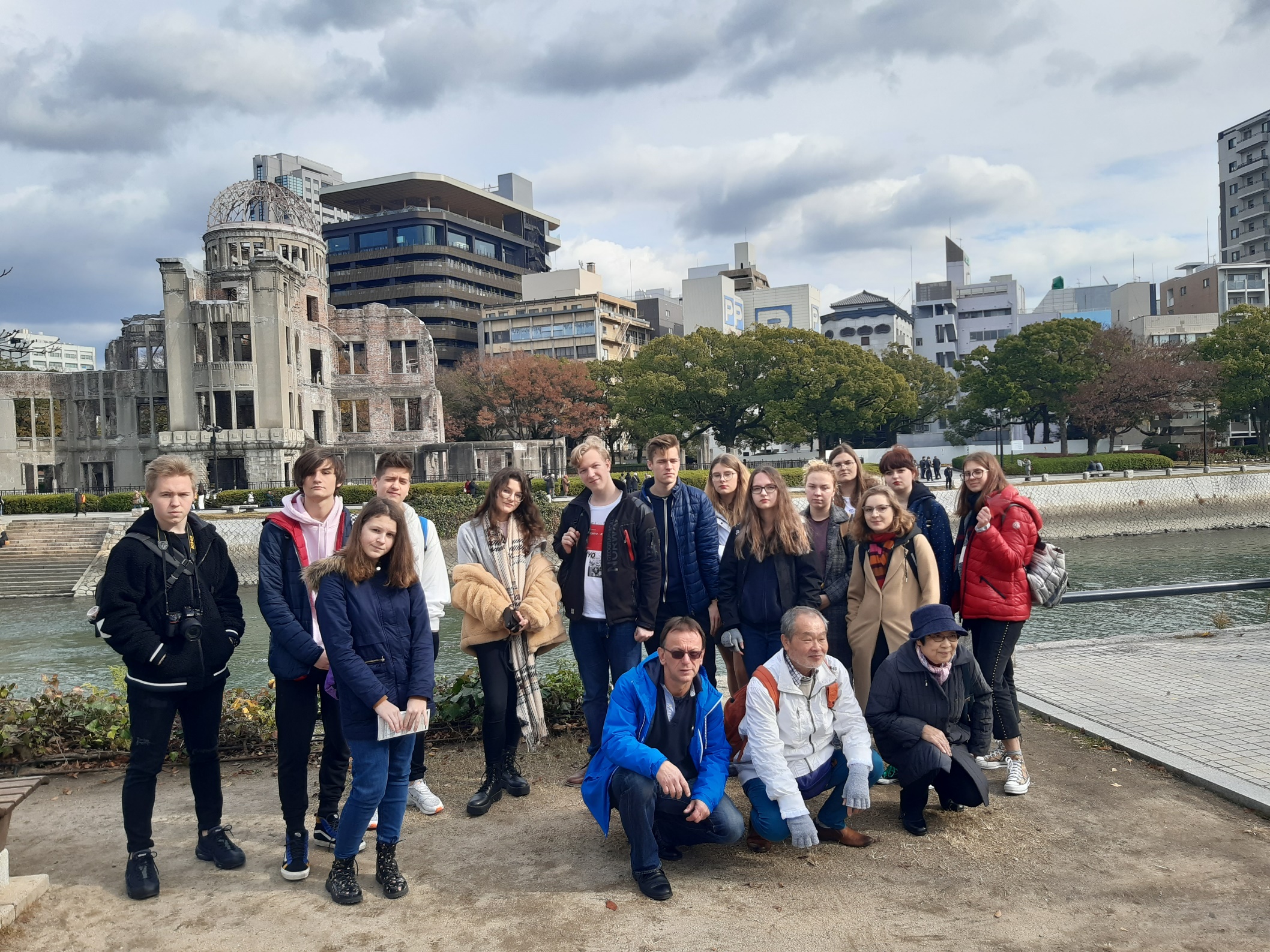 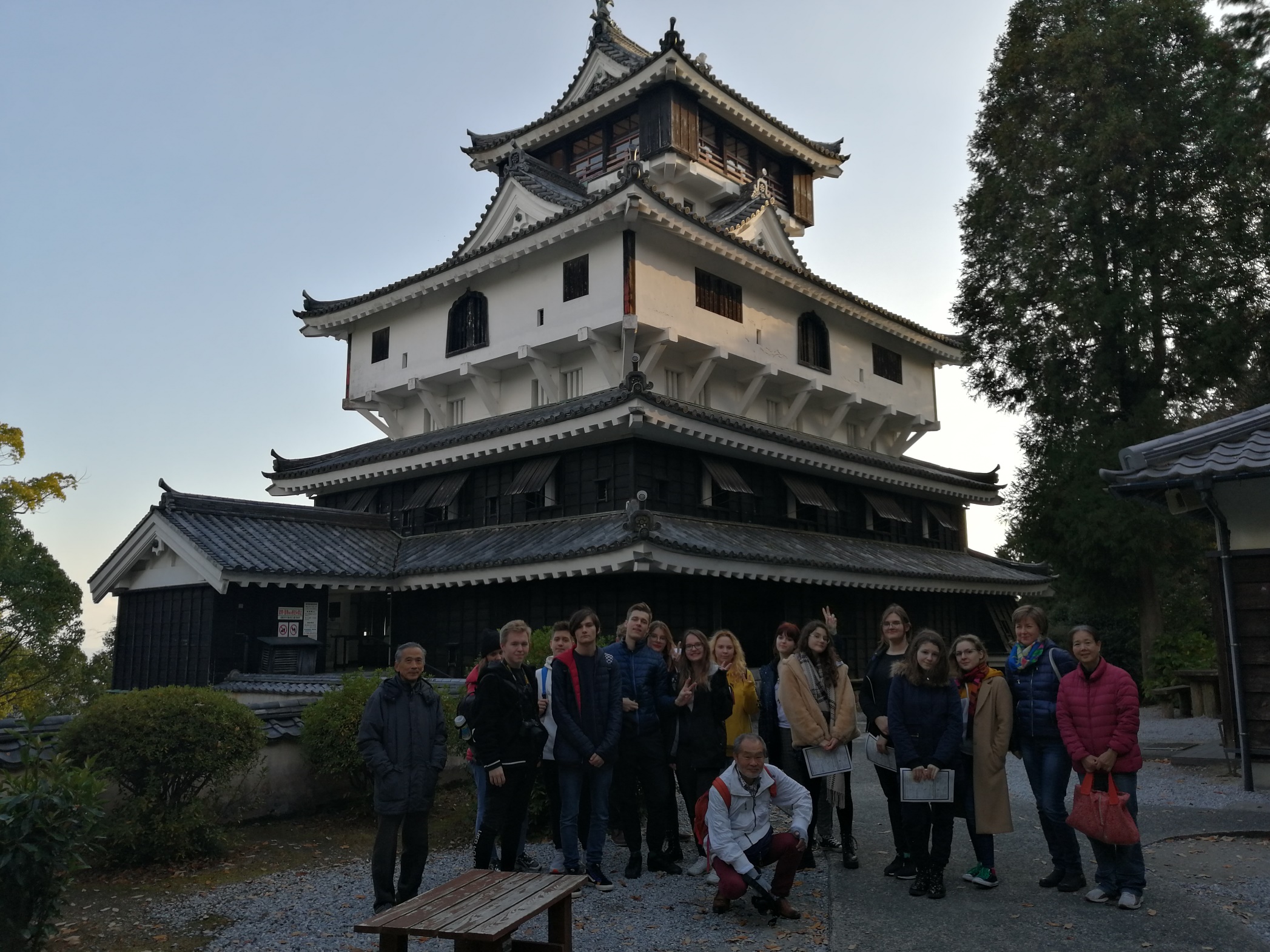 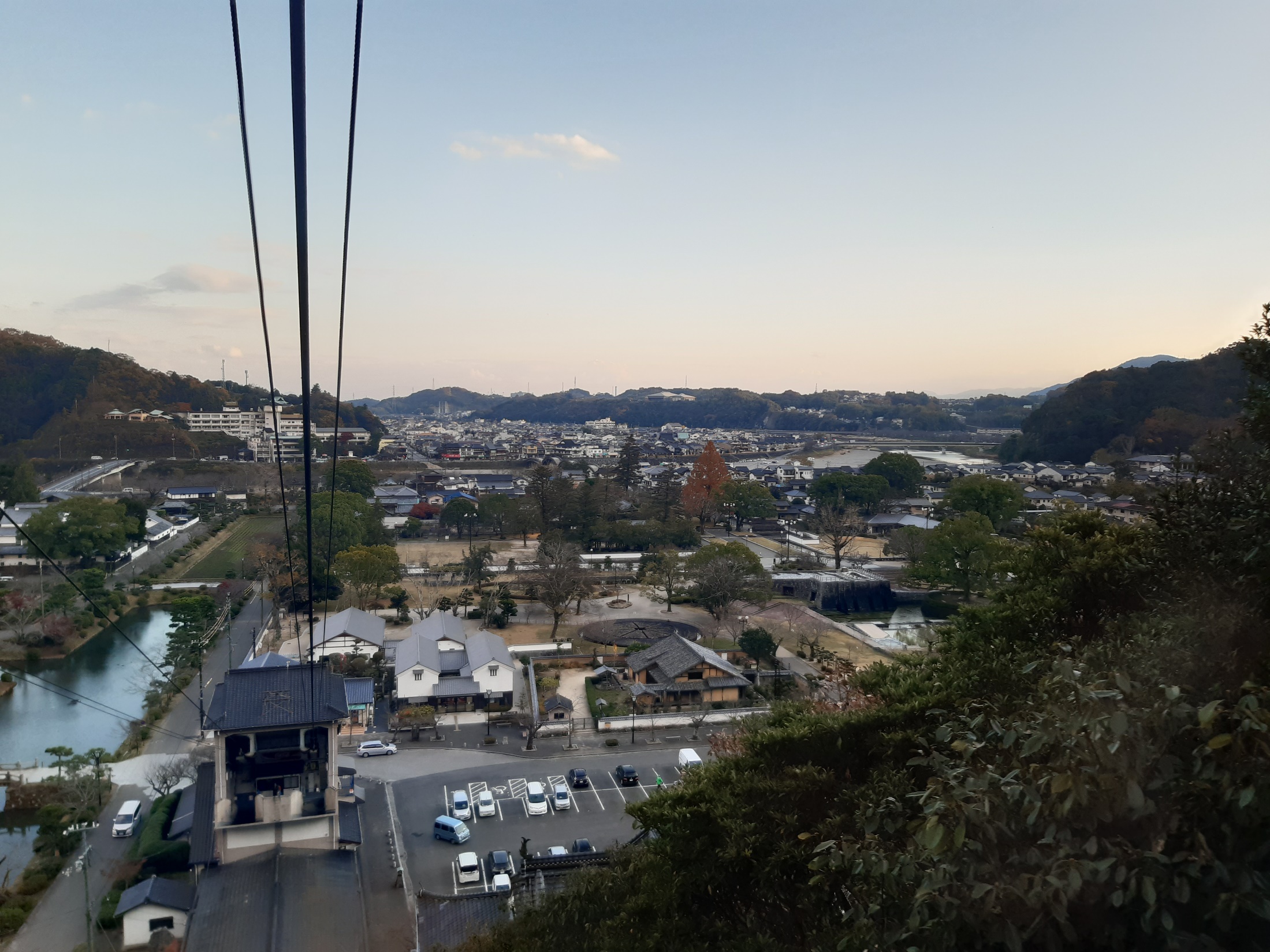 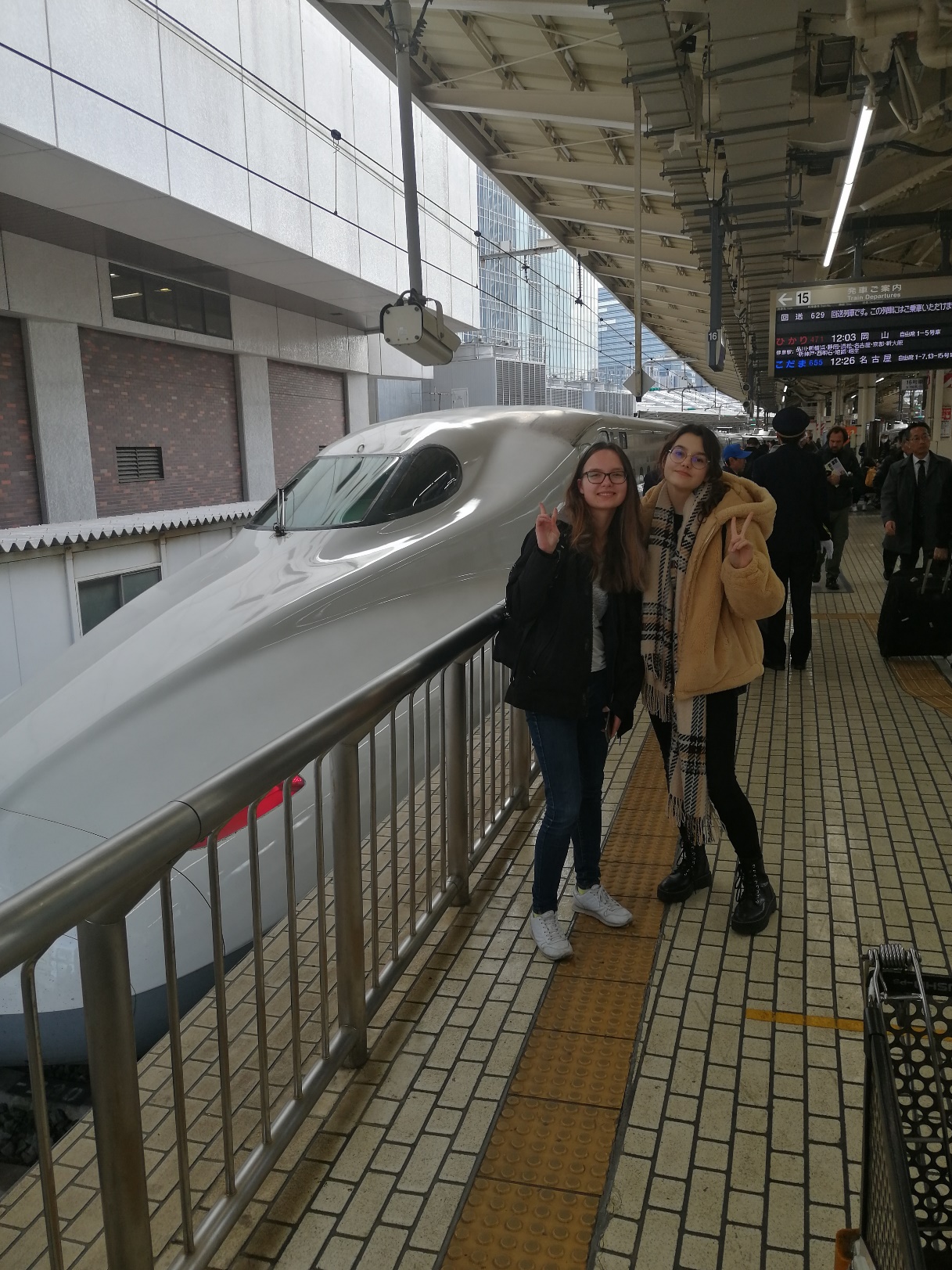 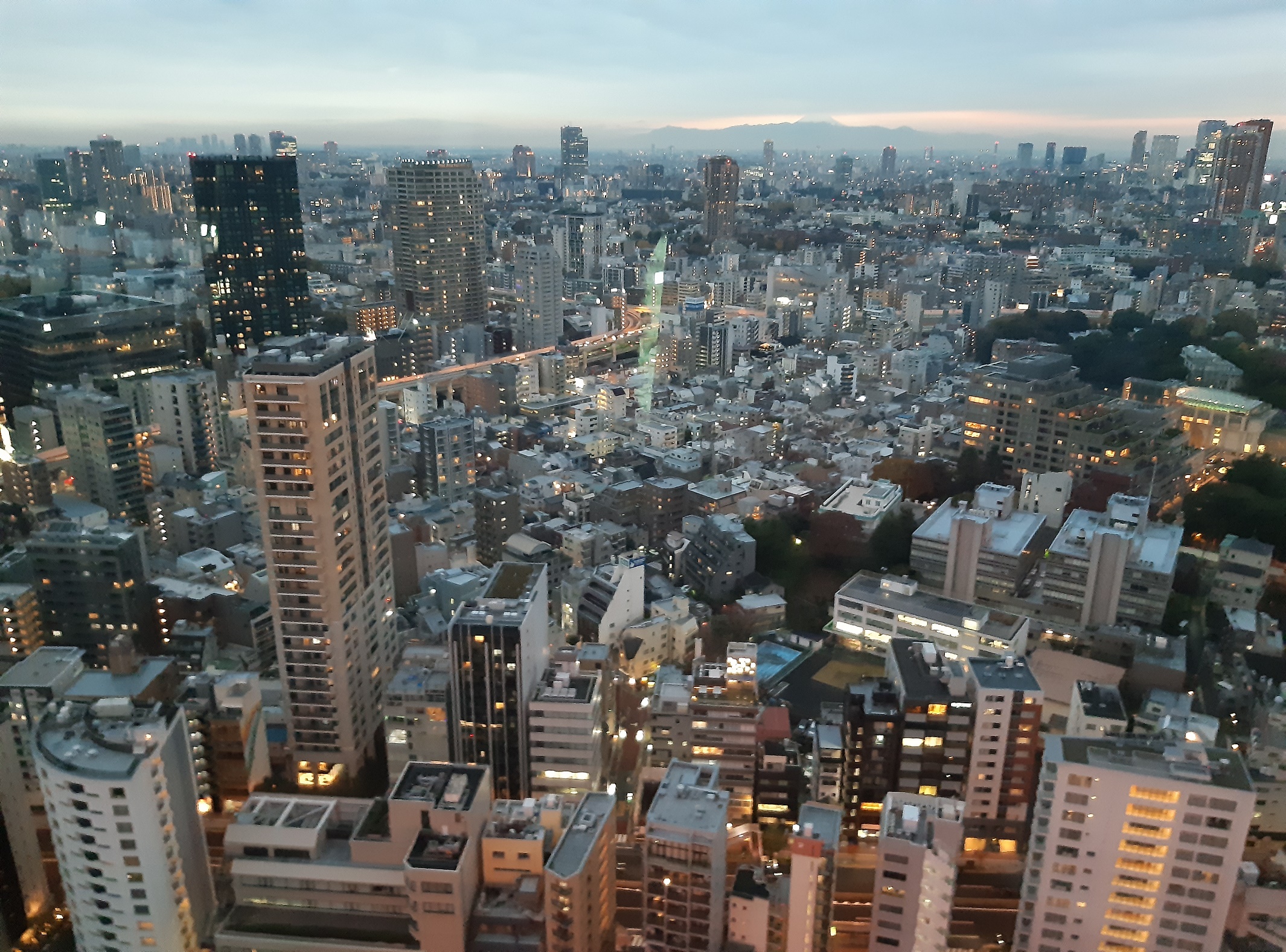 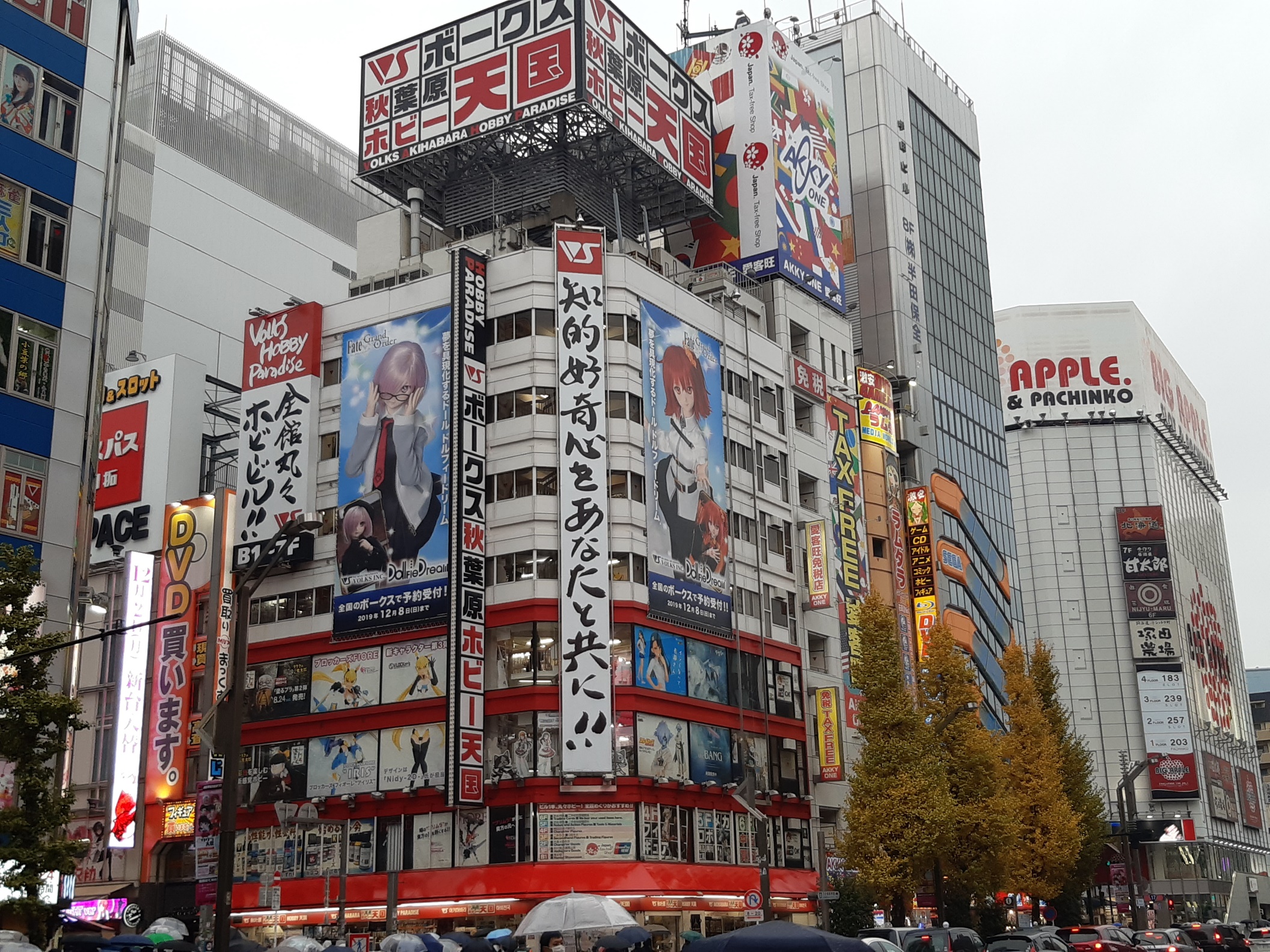 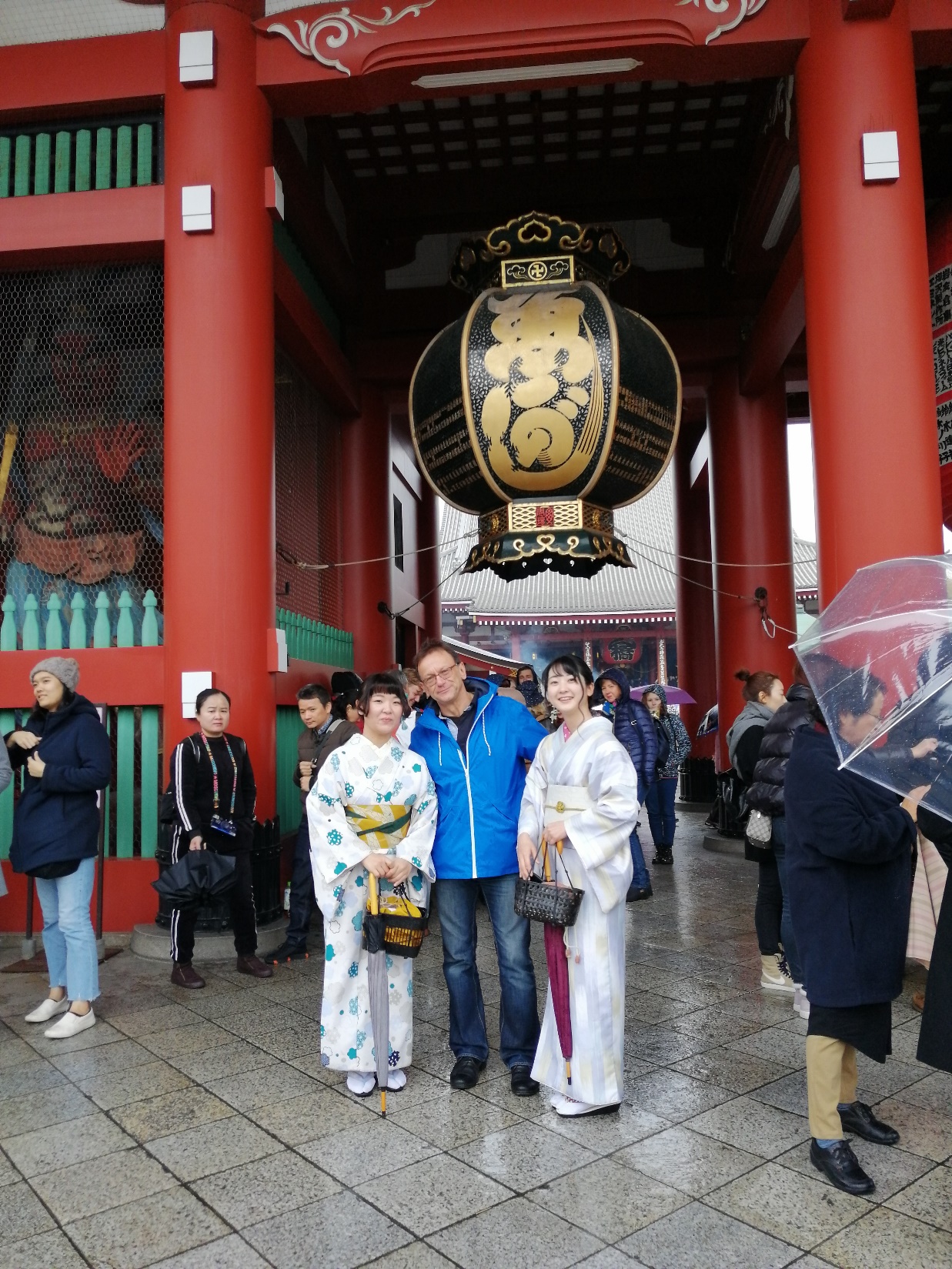 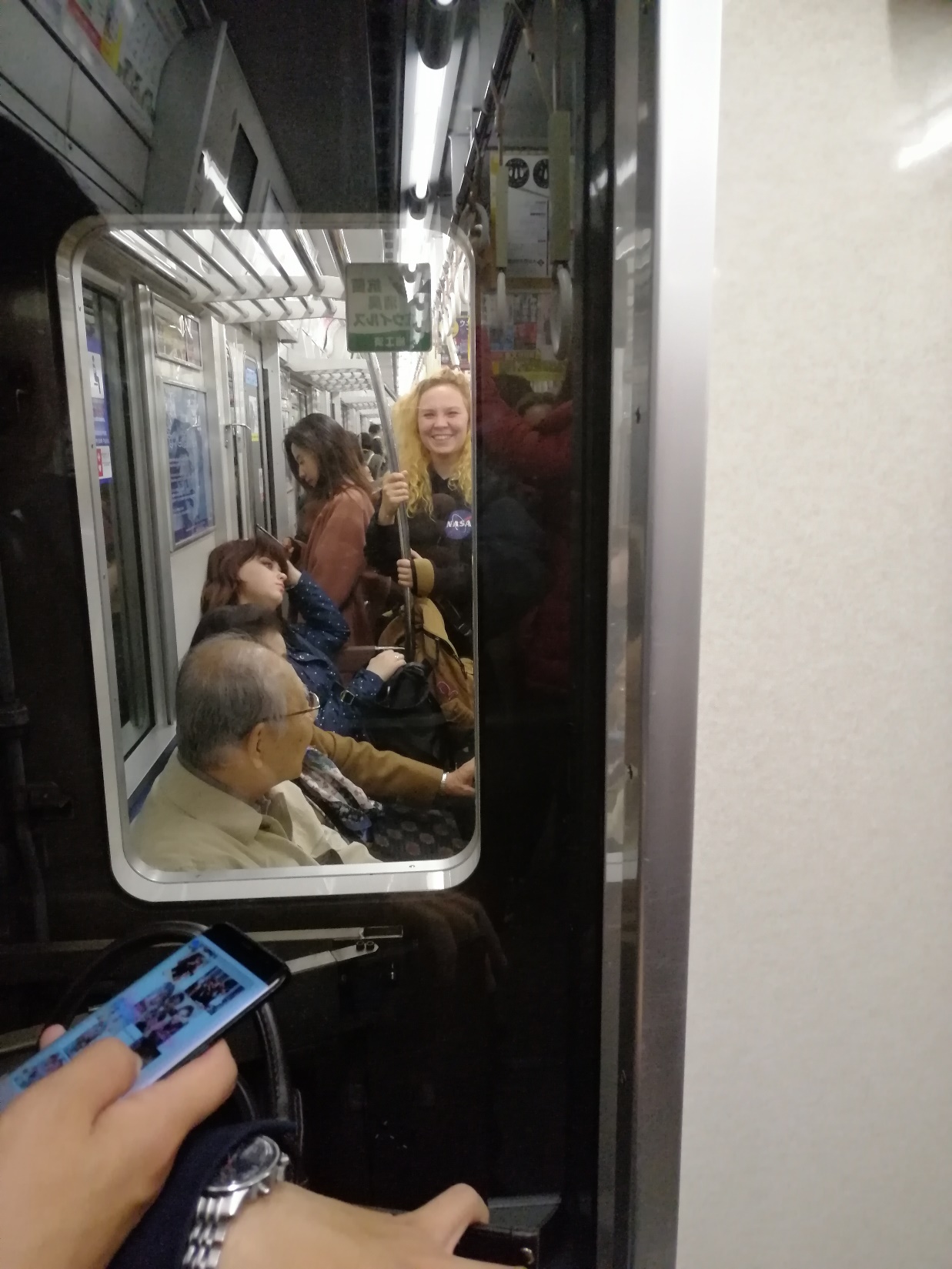 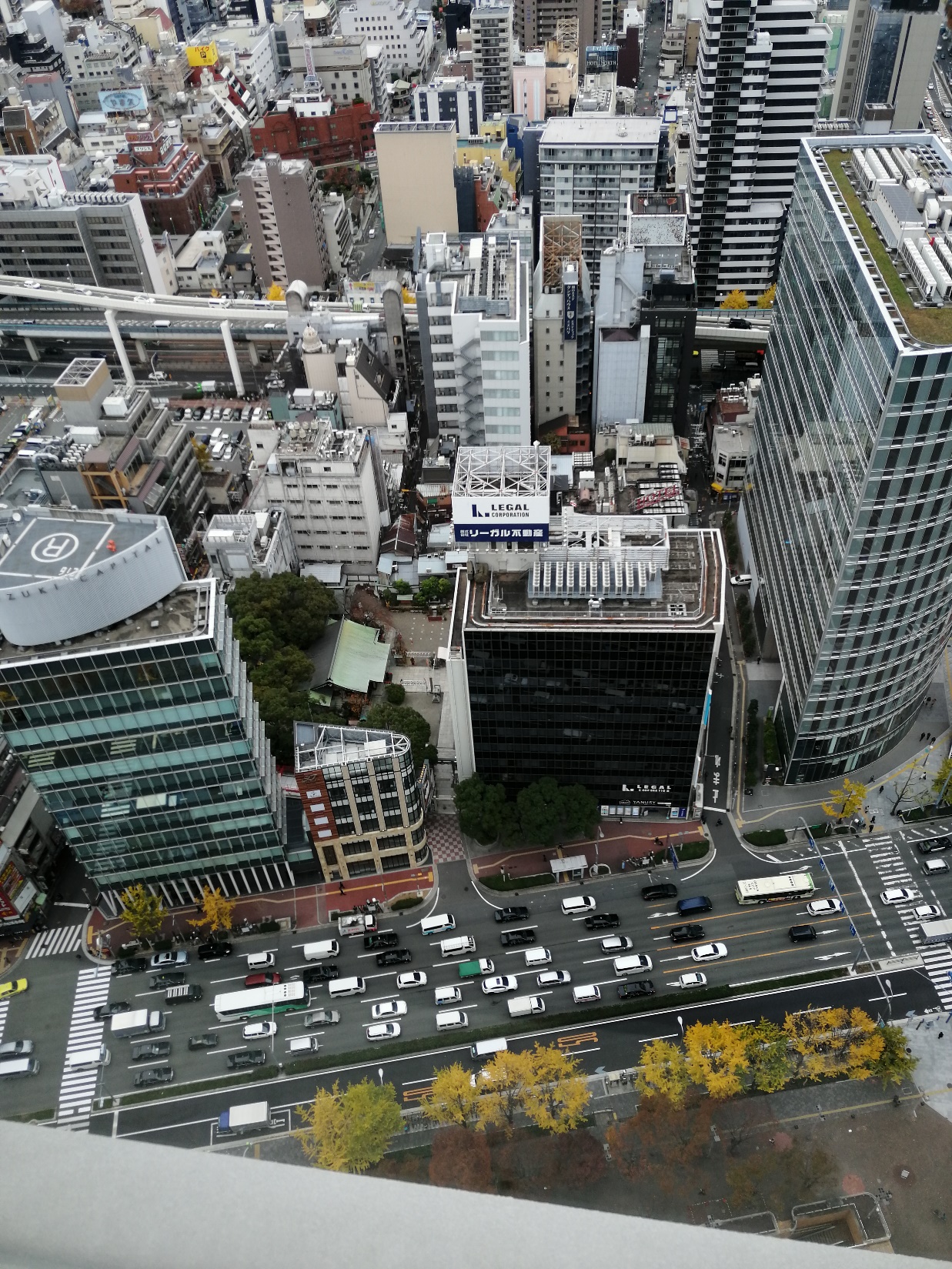 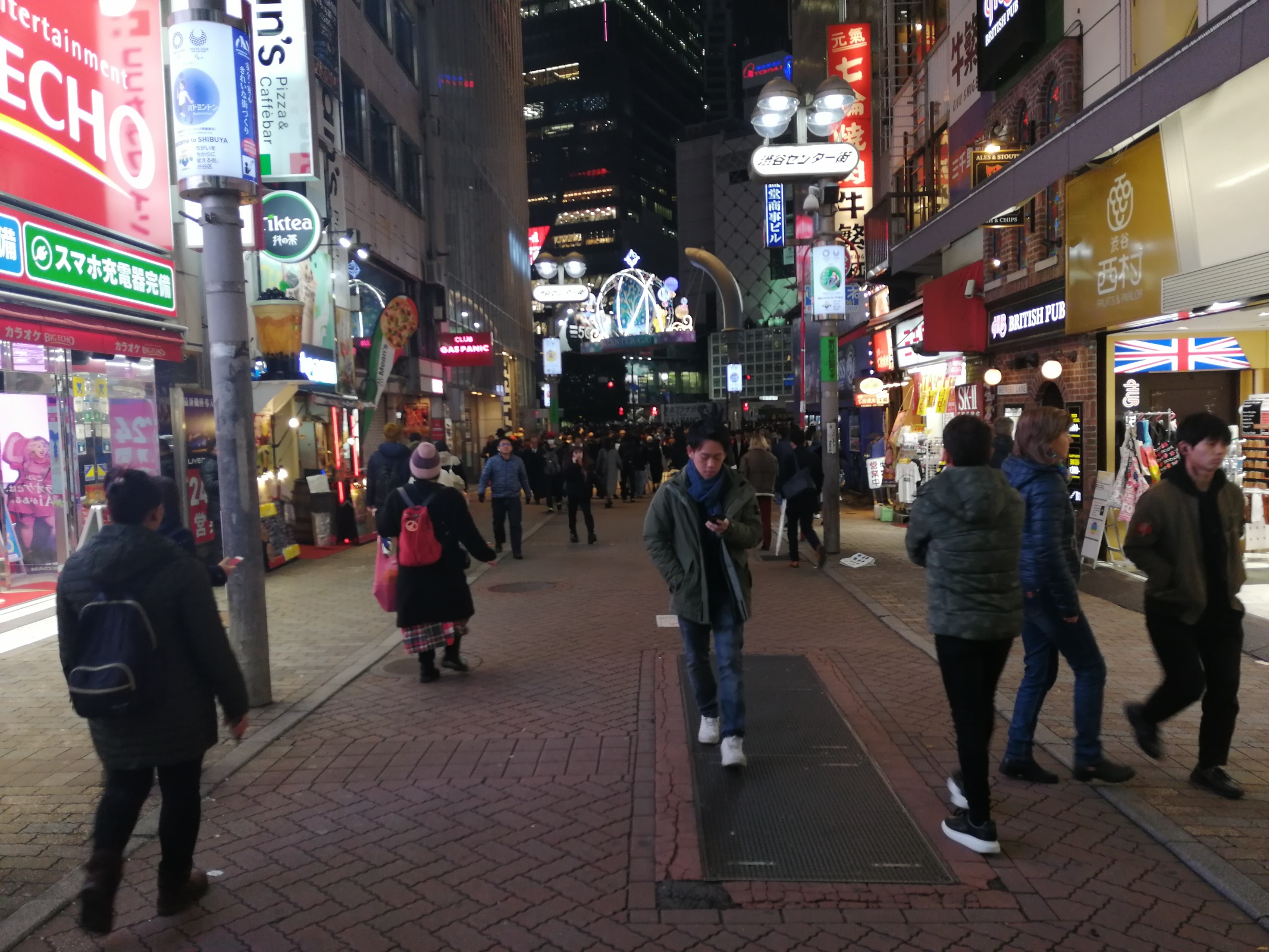 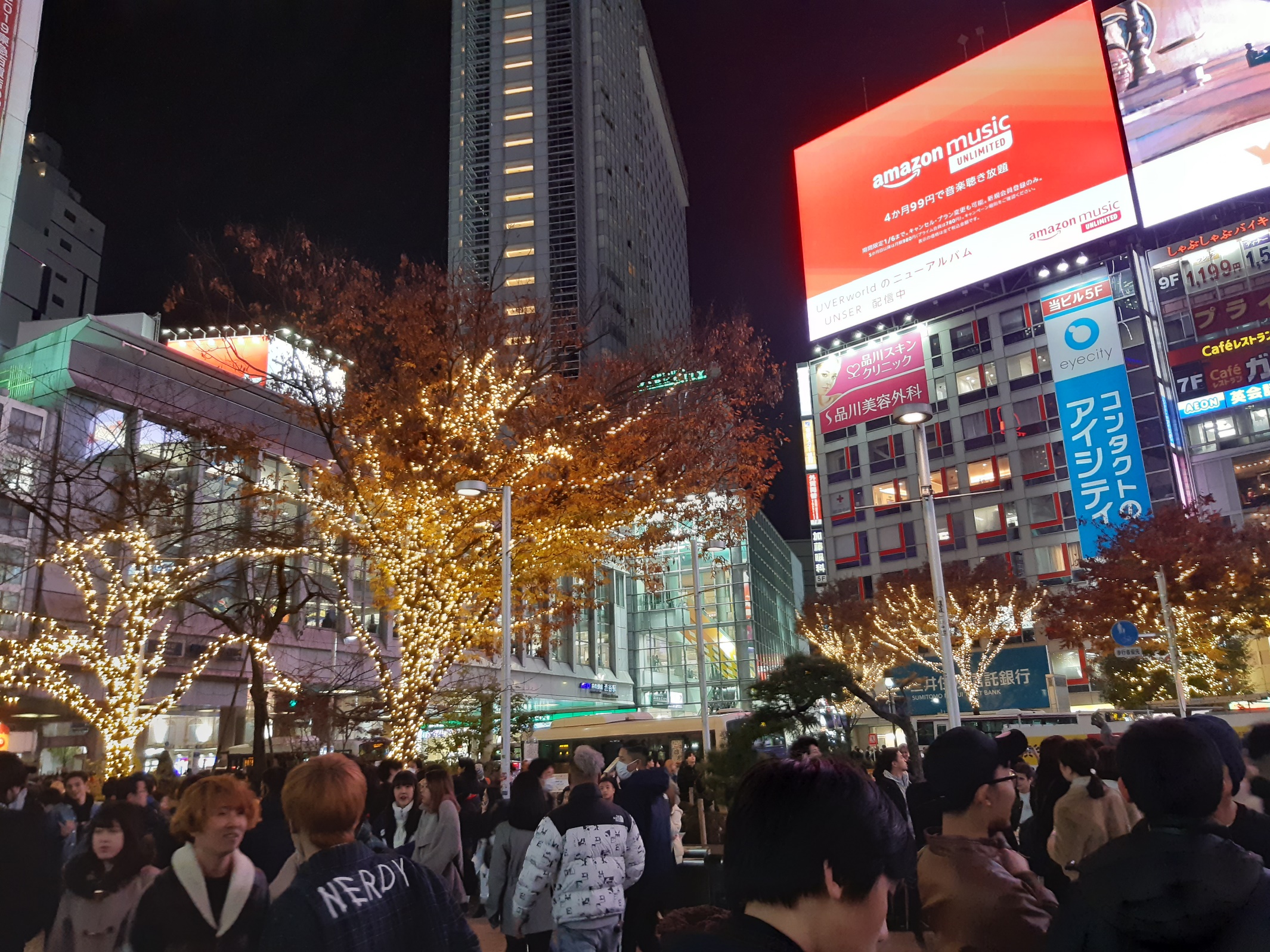 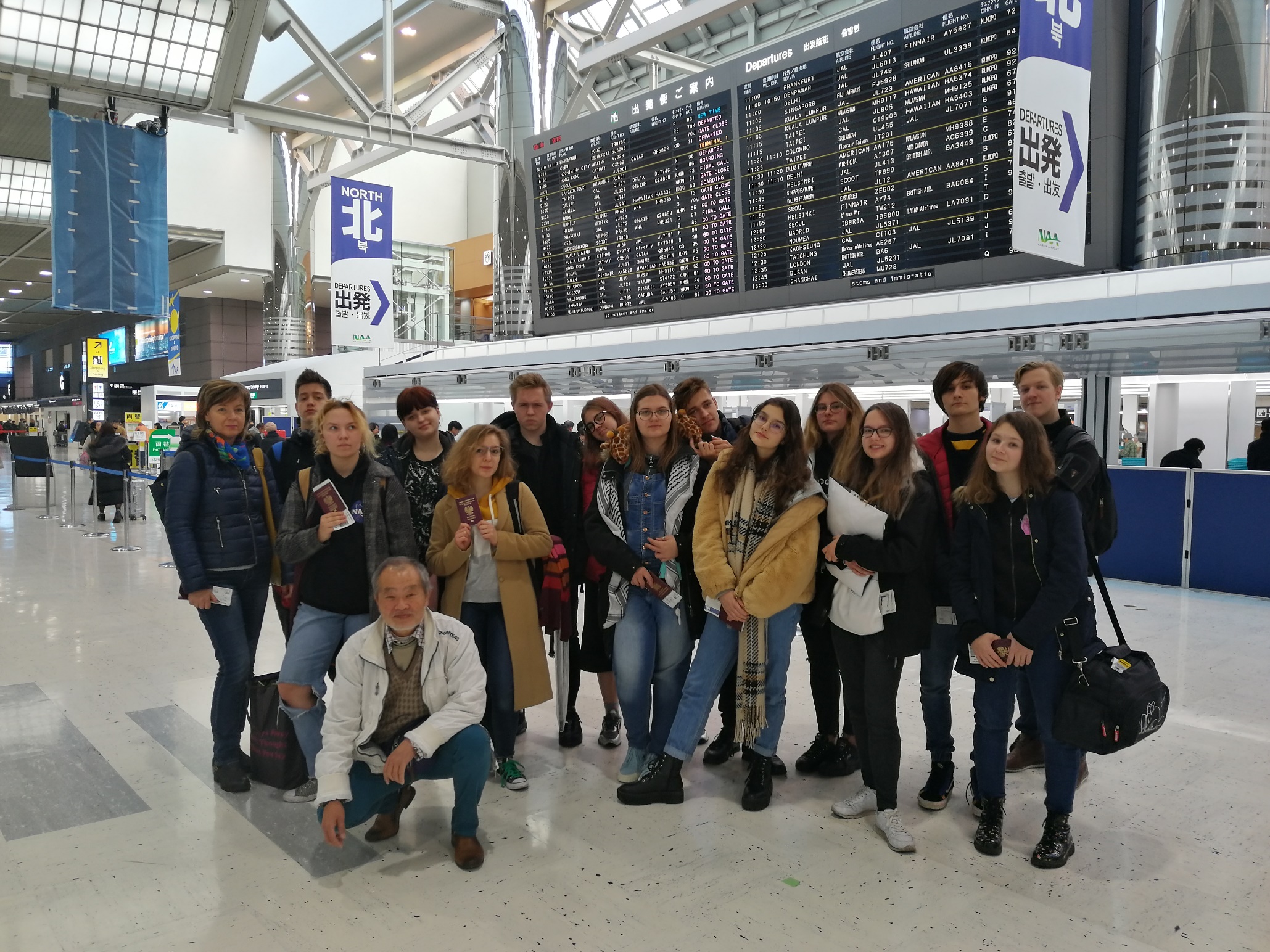 … dziękuję za uwagę
Dariusz Jędrasiak